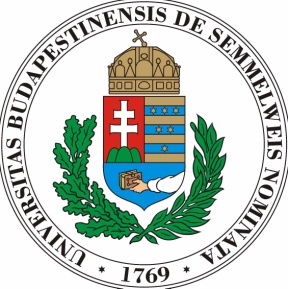 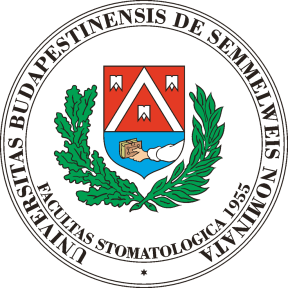 Semmelweis Universität, Fakultät der ZahnheilkundeKlinik für Restaurative Zahnheilkunde und Endodontologie Leitung: Prof. Dr. János Vág DMD, PhD.
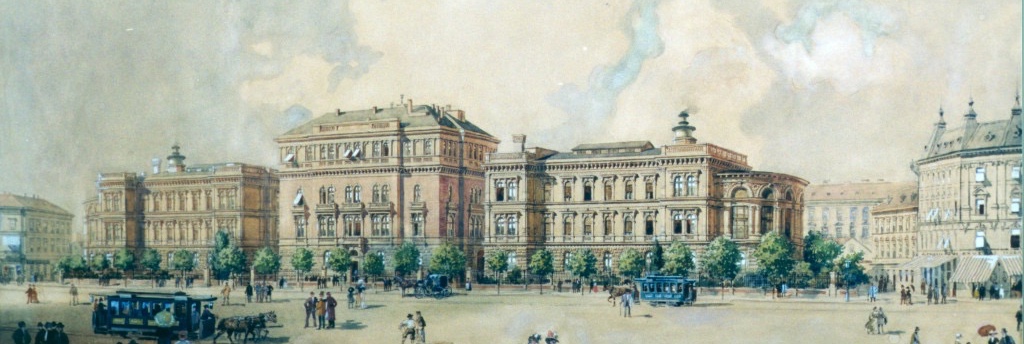 Fallpräsentation
Student/in: 
Praktikumsleiter:  
Behandlung: 
Das Monogramm des Patienten : 
Behandlungszeitraum:
Grund für die Ankunft des Patienten
Beschrieben durch die Worte des Patienten
Allgemeinmedizinische Anamnese
Älter, Beruf 
Faktoren, die die Behandlung beeinflussen können 
Erkrankungen 
Medikamente
Schlechte Gewohnheiten
Zahnmedizinische Anamnese
Dies ist kein Zahnstatus!
Vorherige zahnärztliche Behandlungen (nach Aussage des Patienten). Alles was in der Vergangenheit passiert ist. 
ZB: kieferorthopädische Behandlung, Zahnprothese (datiert), Oralchirurgie …
Gesichtsbild und Lächeln (mit Zähnen)
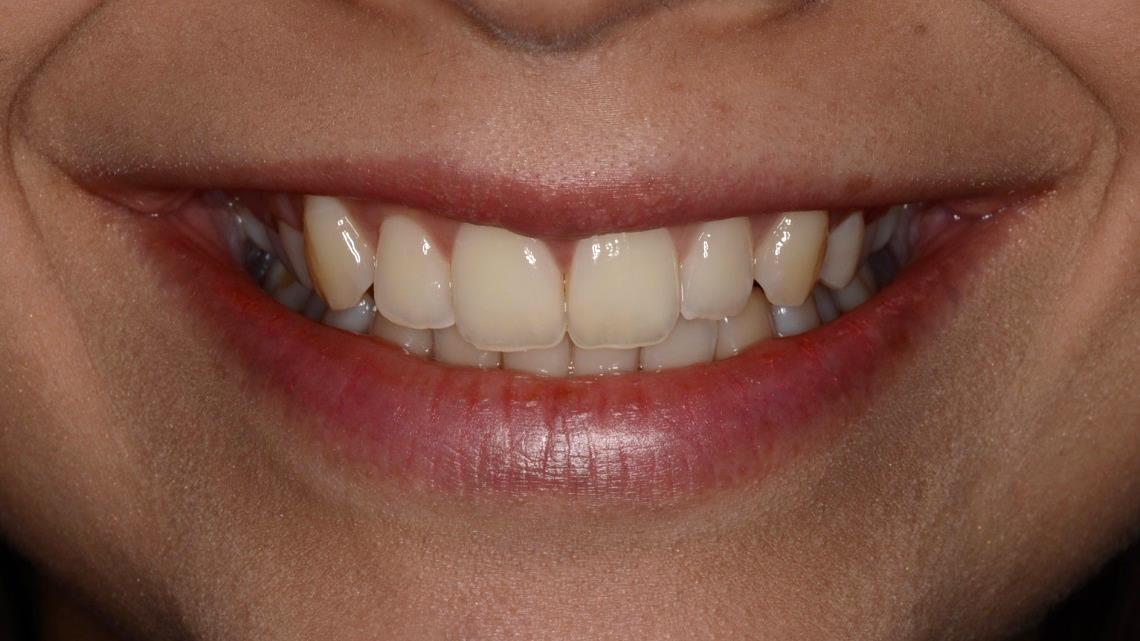 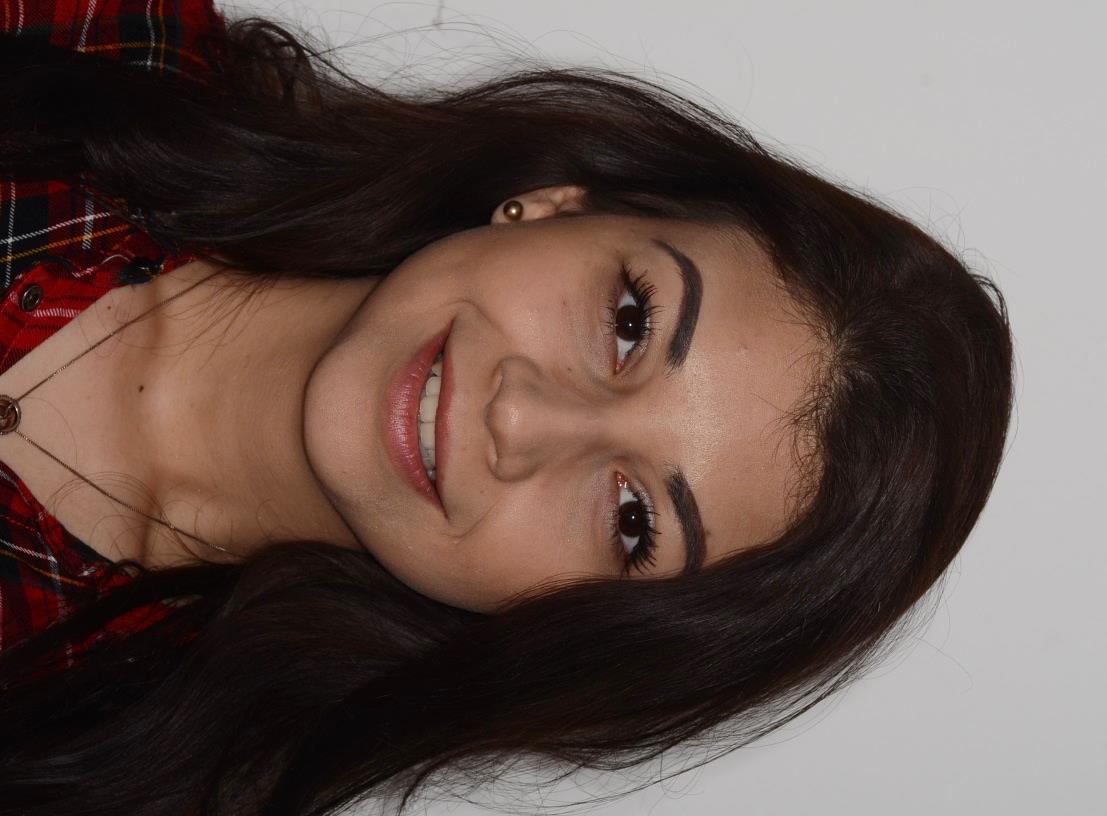 Die Augen müssen
aus Gründen des Persönlichkeitsschutzes abgedeckt werden
IKP und leicht geöffnete Position
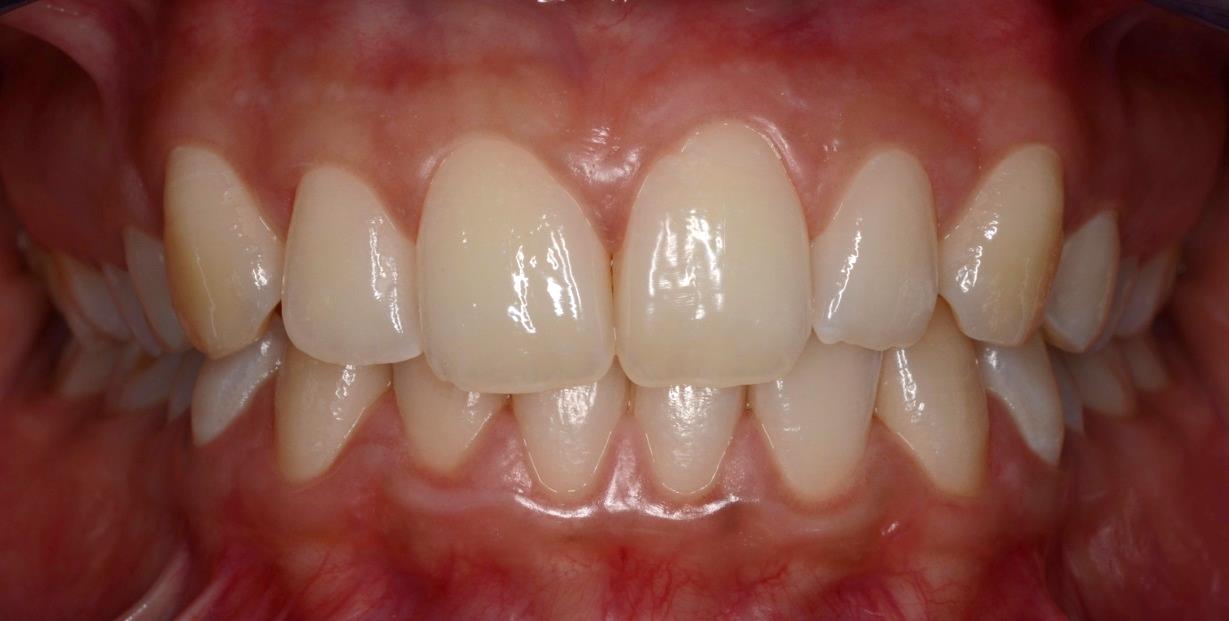 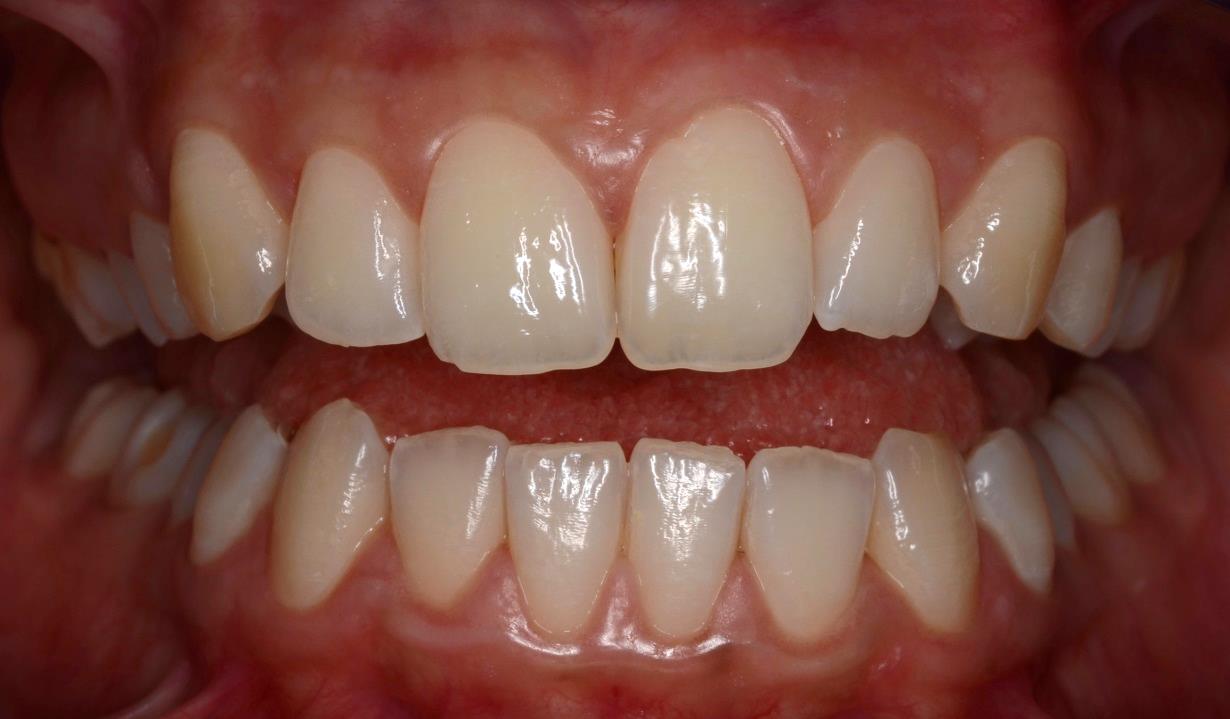 Von vorne mithilfe eines Mundspanners
Oberkiefer
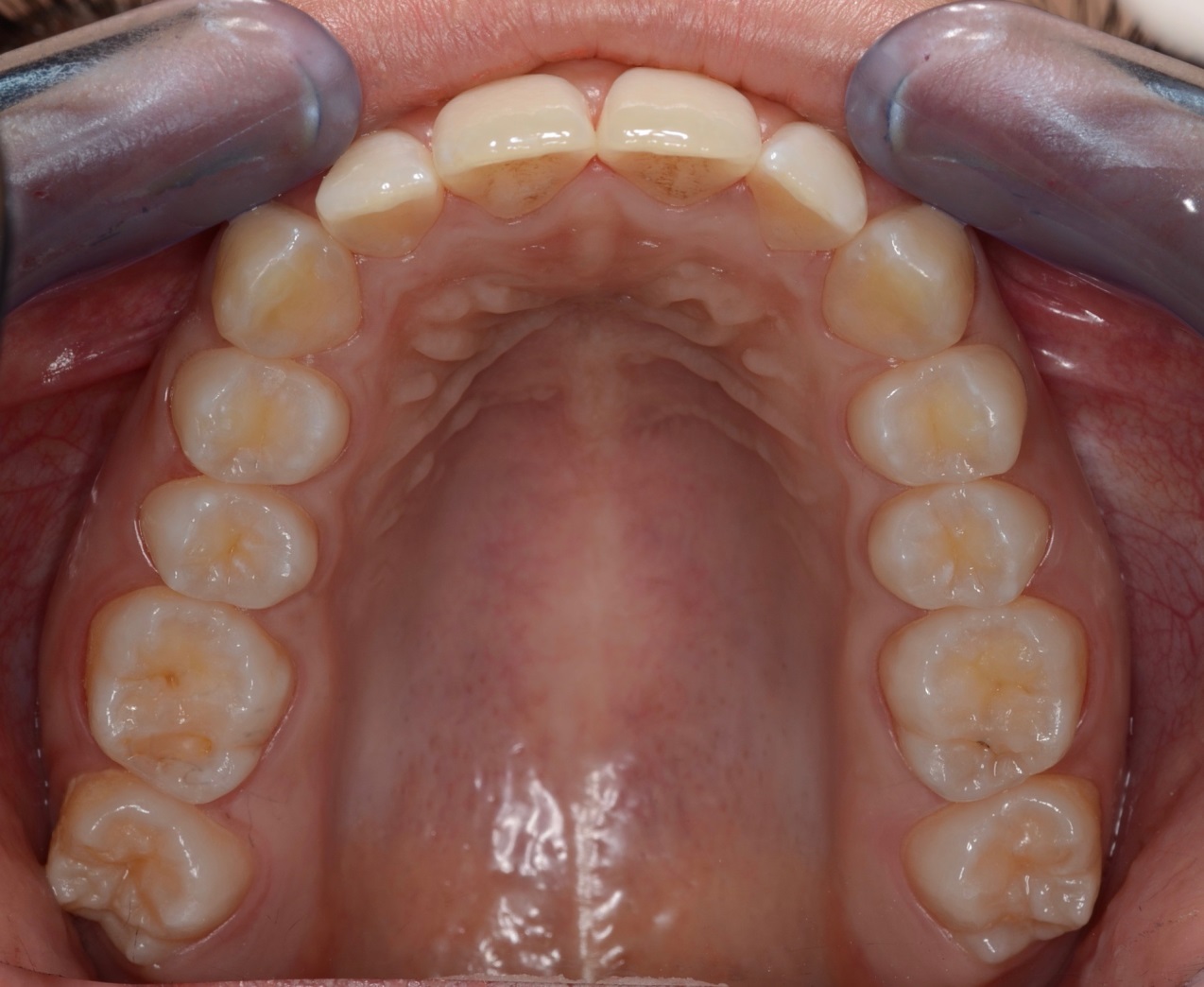 Mit Mundspanner und Fotospiegel.
Das Foto sollte gedreht, gespiegelt und die überschüssigen Teile abgeschnitten werden!
Unterkiefer
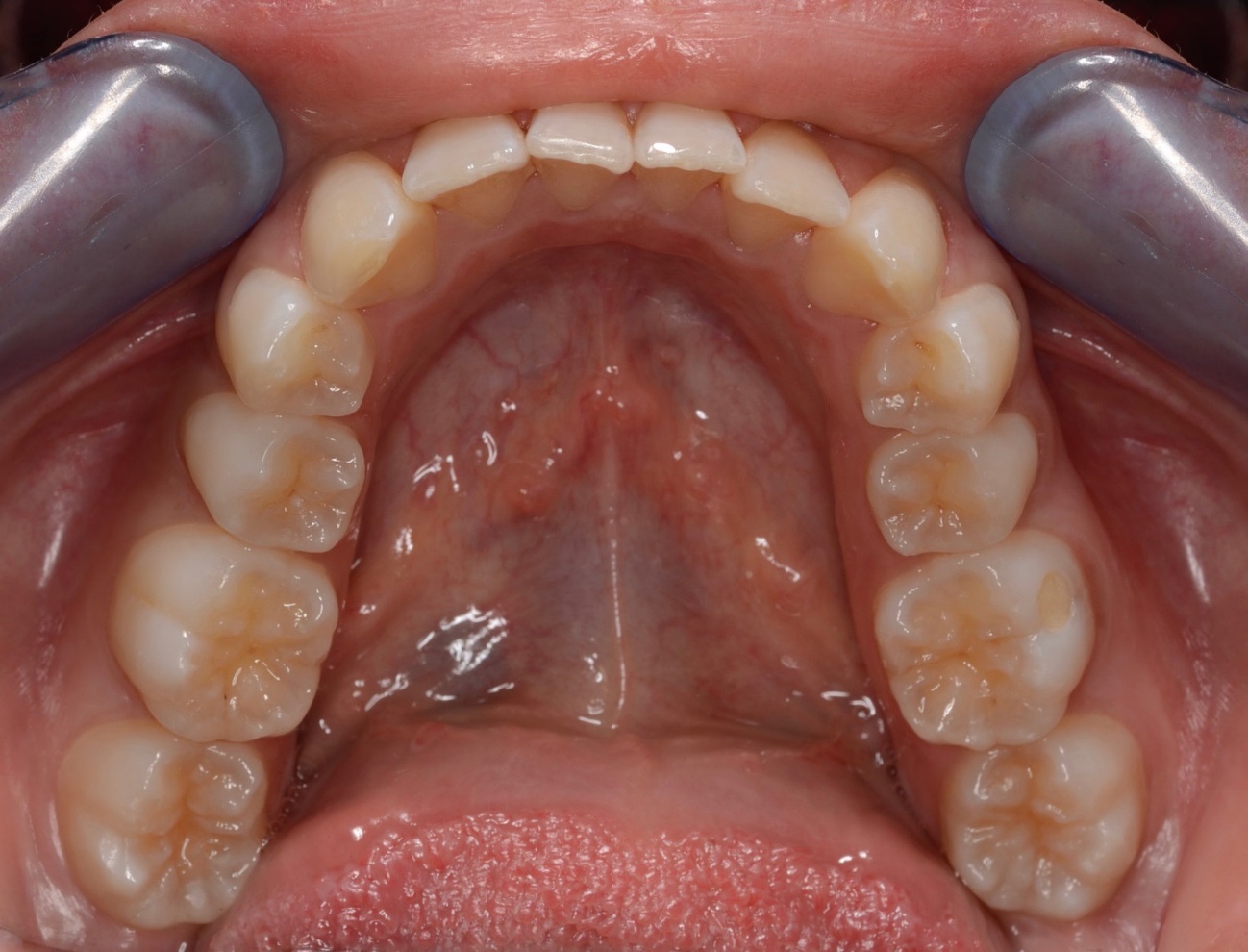 Mit Mundspanner und Fotospiegel.
Das Foto sollte gedreht, gespiegelt und die überschüssigen Teile abgeschnitten werden!
Kopf- und Nackenuntersuchung, 
Intraorale Untersuchung
TMG-Untersuchung: 
Stomatoonkologische Untersuchung: 
DMF-T: 
Angle-Klassifikation: 
Fábián und Fejérdy-Klassifikation: 	
Parodontalstatus (PSR/BPE Index):
Orthopantomogramm (OPG)
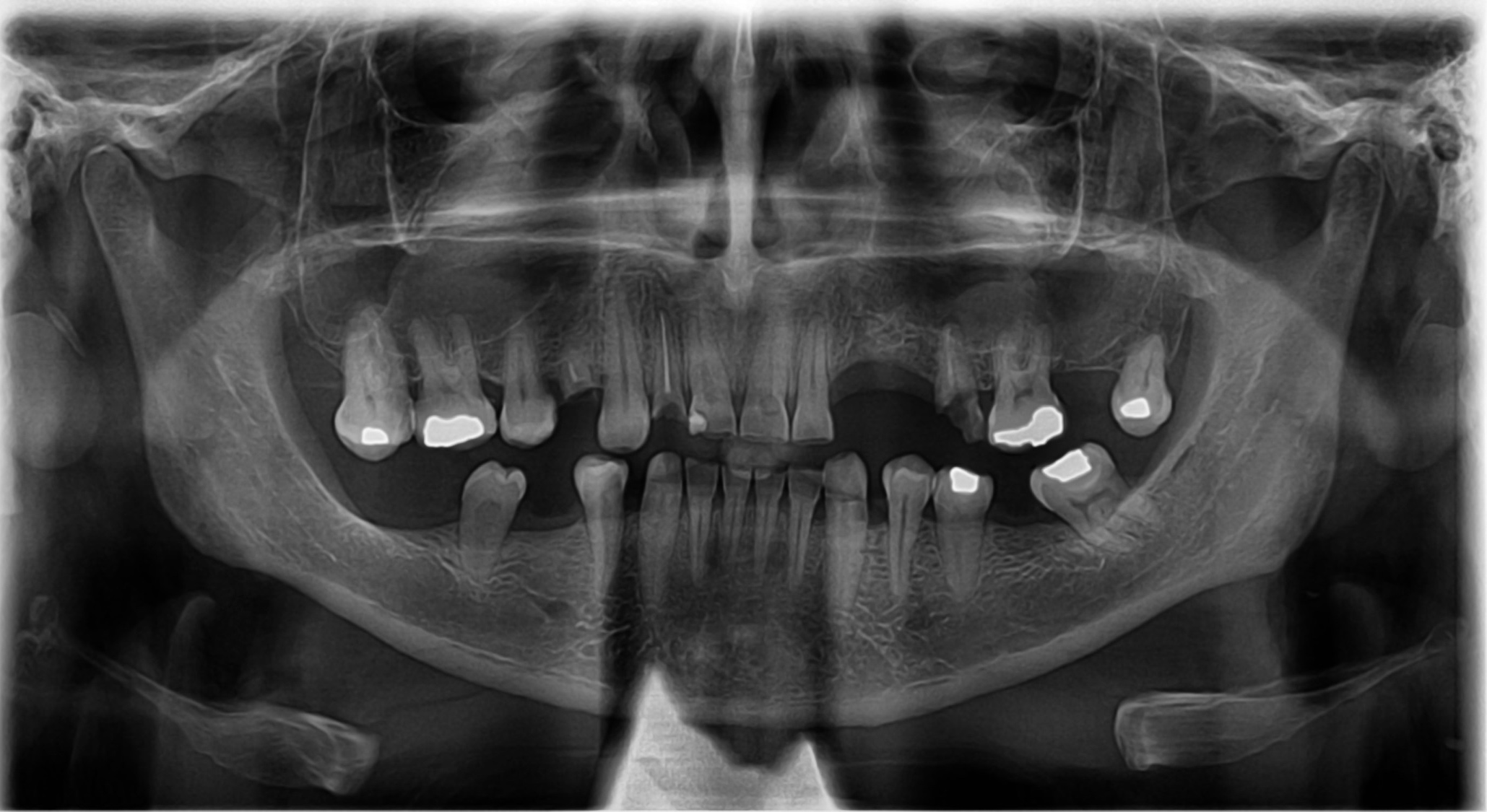 Persönliche Angaben auf dem Röngtenbild müssen abgeschnitten/abgedeckt werden!
Zahnstatus
Beispielsweise in einer Tabelle und darunter den Befund auflisten (Karies, Füllungen.. usw.)
Kann aber gerne unter den Kieferfotos hingeschrieben werden.
Untersuchung des betroffenen Zahnes
Symptome:
Inspektion :	
Palpation:		
Sensibilitätstest:	
Percussion:	
. 
Intraorale Röntgenaufnahme (wenn nötig):
Diagnose:
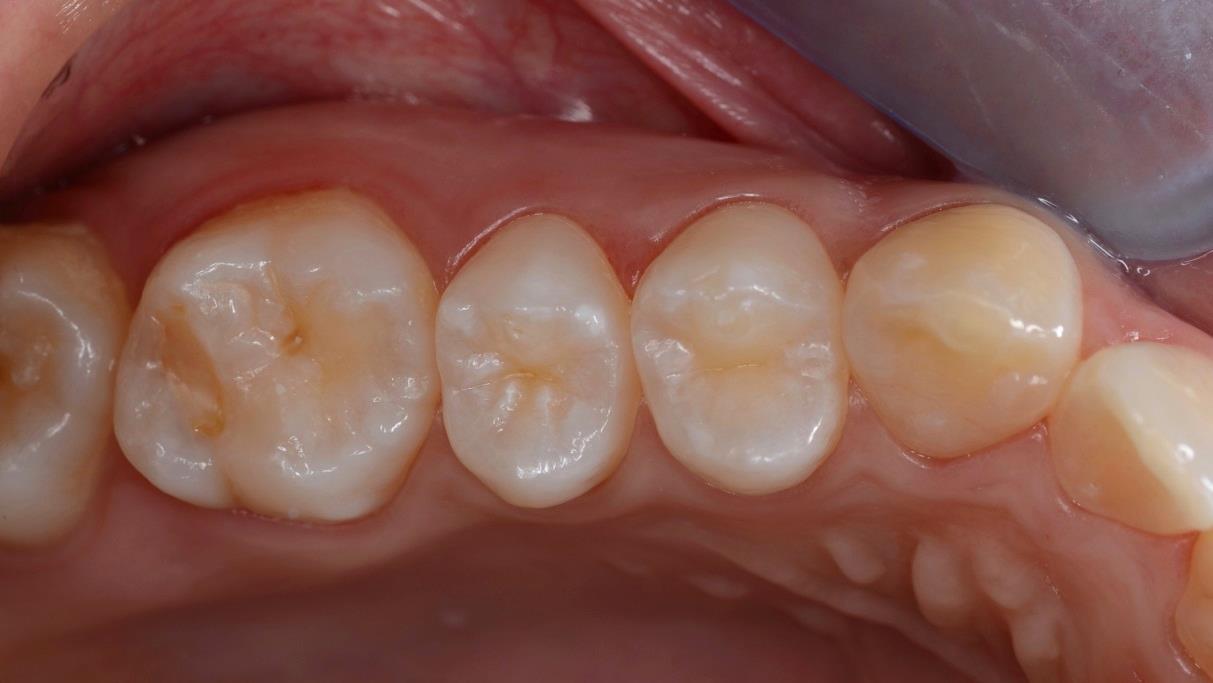 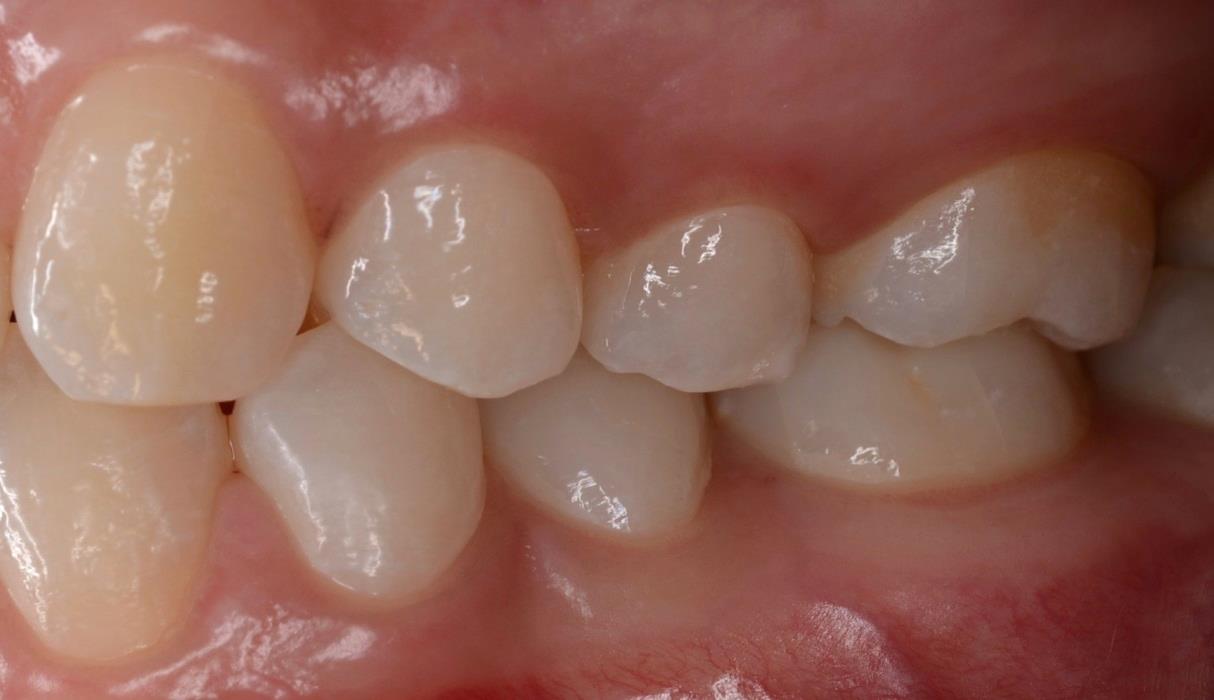 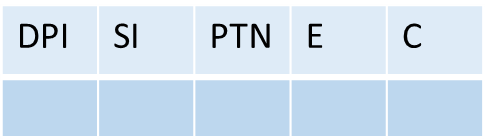 Behandlungsplan
Der Behandlungsplan betrifft das ganze Gebiss und nicht nur den Problemzahn!
Dokumentation der Füllungstherapie
Die Fotos der Füllungstherapie

Röntgenaufnahme des betroffenen Zahnes (wenn nötig)
Foto vor der Behandlung (Ausgangssituation)
Bestimmung der Zahnfarbe
Foto nach der Kavitätenpräparation
Kofferdam, Matrize und Keil in Situ
Füllung nach dem Finieren und Polieren
Okklusion
Fertige Restauration (von okklusal und von der Seite beim Beißen, damit Okklusalkontakte überprüft werden können)
Dokumentation der Anfertigung eines Onlays
Die Fotos der Onlaybehandlung

Röntgenaufnahme des betroffenen Zahnes (wenn nötig)
Foto vor der Behandlung (Ausgangssituation)
Bestimmung der Zahnfarbe
Foto nach der Kavitätenpräperation
Provisorische Restauration
Preparierte Zahn von okklusale, bukkale, orale Seite (screenshot von CAD/CAM Arbeit)
Antagonist (screenshot von CAD/CAM Arbeit)
Bissregistrate (screenshot von CAD/CAM Arbeit)
Geplante Restauration (screenshot von CAD/CAM Arbeit)
Fertige Restauration von 3 Seiten(damit die Okklusalkontakte überprüft werden können
Kofferdam, Matrize und Keil in Situ
Onlay nach dem Finieren und Polieren
Okklusion
Dokumentation der Wurzelkanalbehandlung
Die Fotos der Wurzelkanalbehandlung

Röntgenaufnahme des betroffenen Zahnes
Falls notwendig: Präendodontischen Aufbau
Foto vor der Behandlung (Ausgangssituation)
Foto der eröffneten Kavität mit angelegtem Kofferdam
Arbeitslängenbestimmung (mit Apex-Lokator, Röntgen)
Initialfeile, Masterfeile, Arbeitslänge
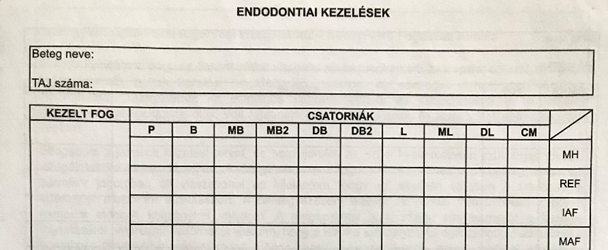 Dokumentation der Wurzelkanalbehandlung
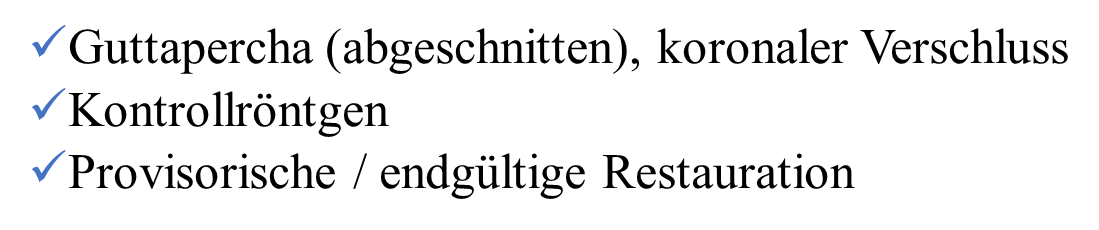 Fotoguide
Immer eine speichelfreie und trockene Oberfläche fotografieren!
Es lohnt sich mehrere Fotos zu machen, da nur scharfe Fotos auswertbar sind!
Überschüssige Teile müssen abgeschnitten werden!
Wurde das Foto mit einem Spiegel gemacht, sollte es später am Computer gespiegelt werden! (Illusion der direkten Sicht)
Die Bilder entsprechend dem Quadranten drehen lassen!
Es ist sinnvoll, die Bilder von der Kamera sofort nach der Behandlung abzuspeichern, um einen Verlust zu vermeiden!